Figure 1 Distribution of episodes of bacteremia due to extended-spectrum β-lactamase–producing Escherichia coli during ...
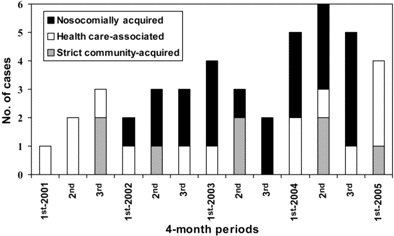 Clin Infect Dis, Volume 43, Issue 11, 1 December 2006, Pages 1407–1414, https://doi.org/10.1086/508877
The content of this slide may be subject to copyright: please see the slide notes for details.
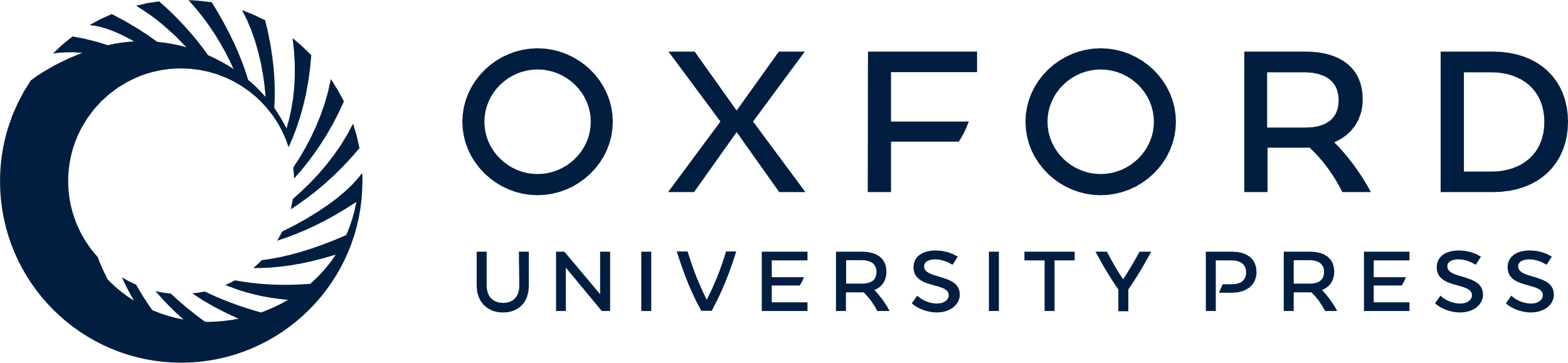 [Speaker Notes: Figure 1 Distribution of episodes of bacteremia due to extended-spectrum β-lactamase–producing Escherichia coli during the study period, according to acquisition.


Unless provided in the caption above, the following copyright applies to the content of this slide: © 2006 by the Infectious Diseases Society of America]
Table 1 Features and predisposing factors of 43 patients with bacteremia due to extended-spectrum ...
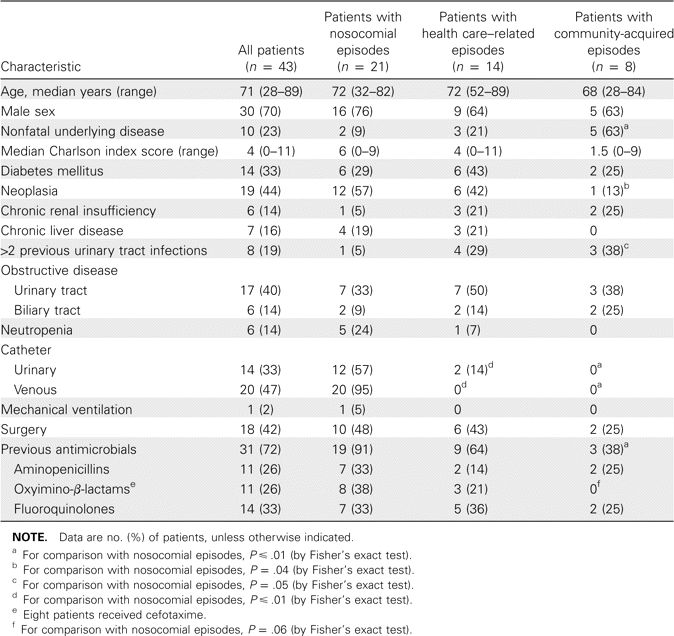 Clin Infect Dis, Volume 43, Issue 11, 1 December 2006, Pages 1407–1414, https://doi.org/10.1086/508877
The content of this slide may be subject to copyright: please see the slide notes for details.
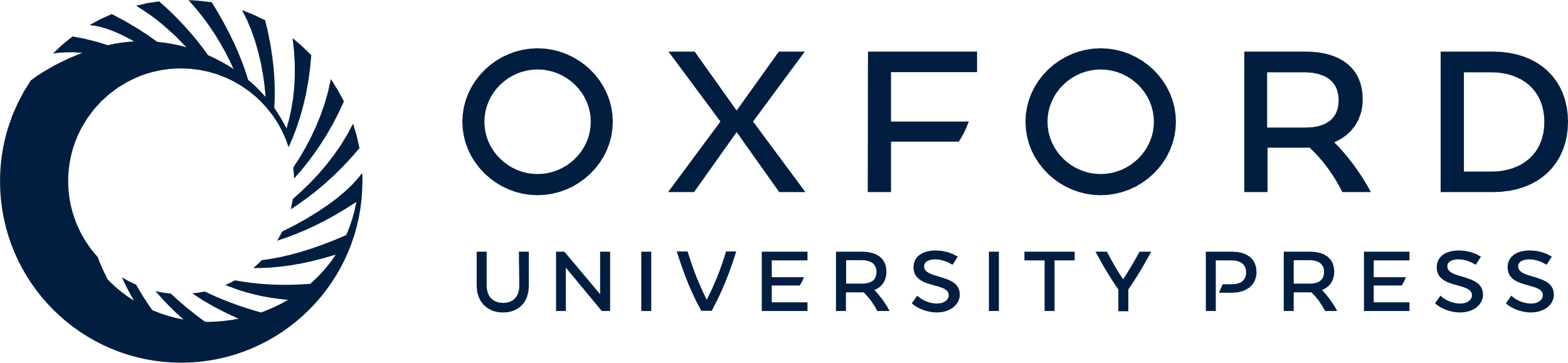 [Speaker Notes: Table 1 Features and predisposing factors of 43 patients with bacteremia due to extended-spectrum β-lactamase–producing Escherichia coli according to acquisition.


Unless provided in the caption above, the following copyright applies to the content of this slide: © 2006 by the Infectious Diseases Society of America]
Table 2 Microbiological data, clinical features, and outcome of 43 patients with bacteremia due to extended-spectrum ...
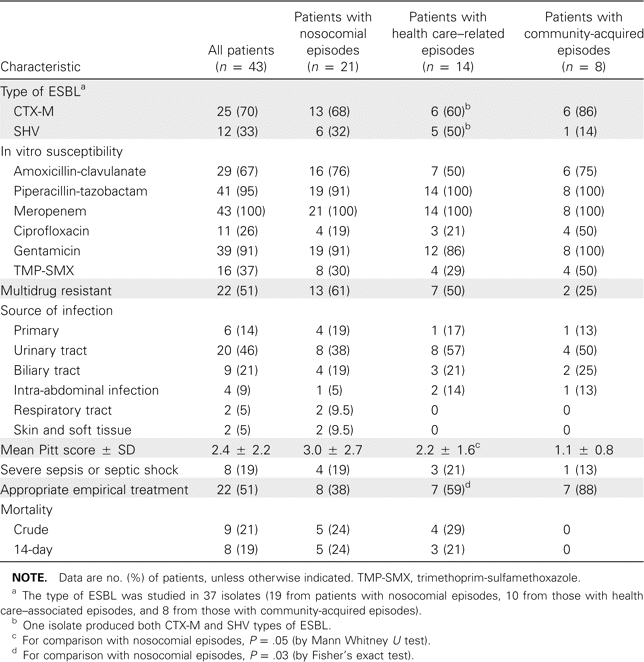 Clin Infect Dis, Volume 43, Issue 11, 1 December 2006, Pages 1407–1414, https://doi.org/10.1086/508877
The content of this slide may be subject to copyright: please see the slide notes for details.
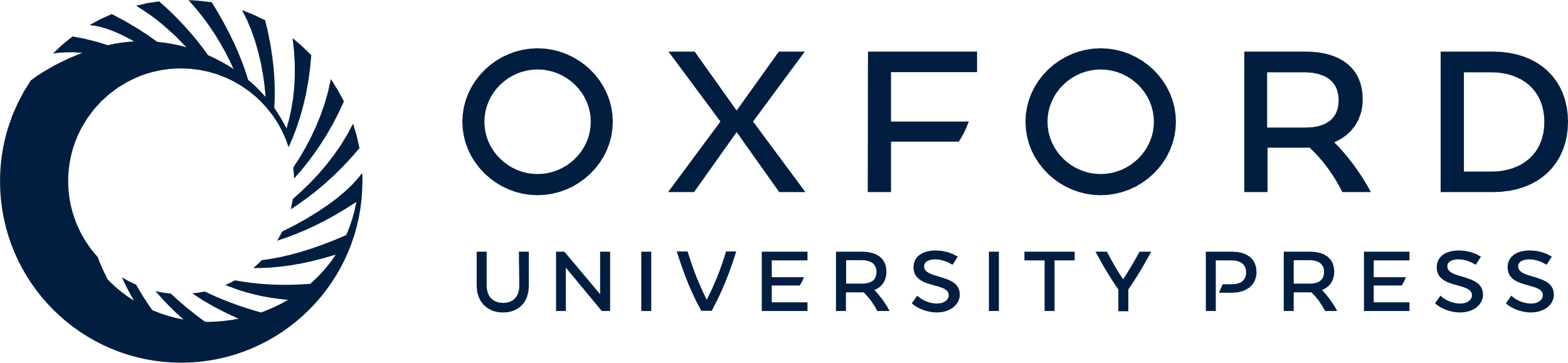 [Speaker Notes: Table 2 Microbiological data, clinical features, and outcome of 43 patients with bacteremia due to extended-spectrum β-lactamase (ESBL)–producing Escherichia coli.


Unless provided in the caption above, the following copyright applies to the content of this slide: © 2006 by the Infectious Diseases Society of America]
Table 3 Outcome of patients treated empirically with cephalosporins or β-lactam/β-lactamase–inhibitors.
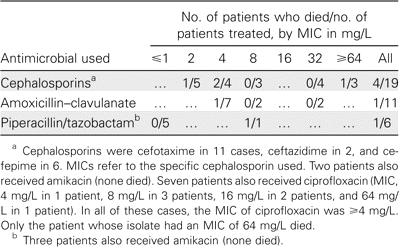 Clin Infect Dis, Volume 43, Issue 11, 1 December 2006, Pages 1407–1414, https://doi.org/10.1086/508877
The content of this slide may be subject to copyright: please see the slide notes for details.
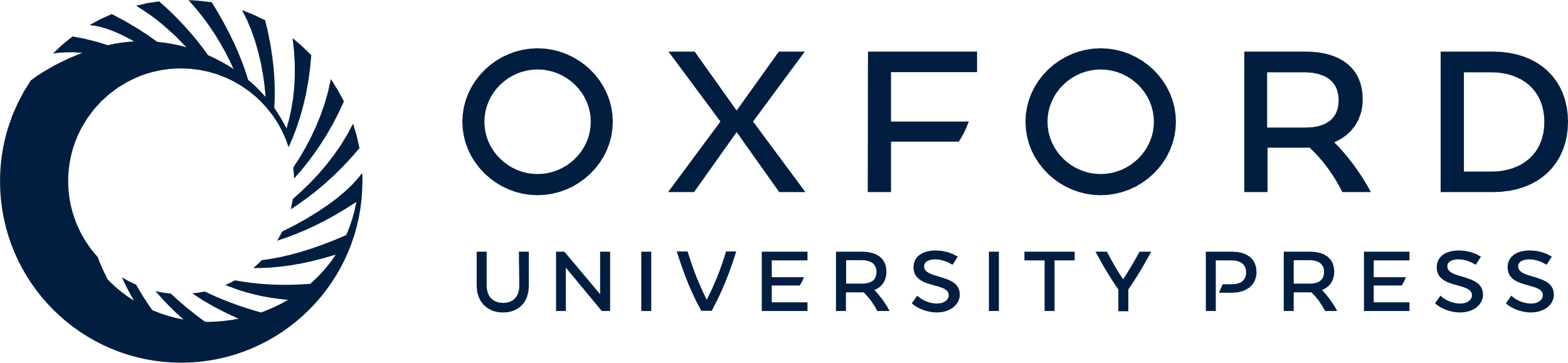 [Speaker Notes: Table 3 Outcome of patients treated empirically with cephalosporins or β-lactam/β-lactamase–inhibitors.


Unless provided in the caption above, the following copyright applies to the content of this slide: © 2006 by the Infectious Diseases Society of America]